Построение чертежа. моделирование швейного изделия
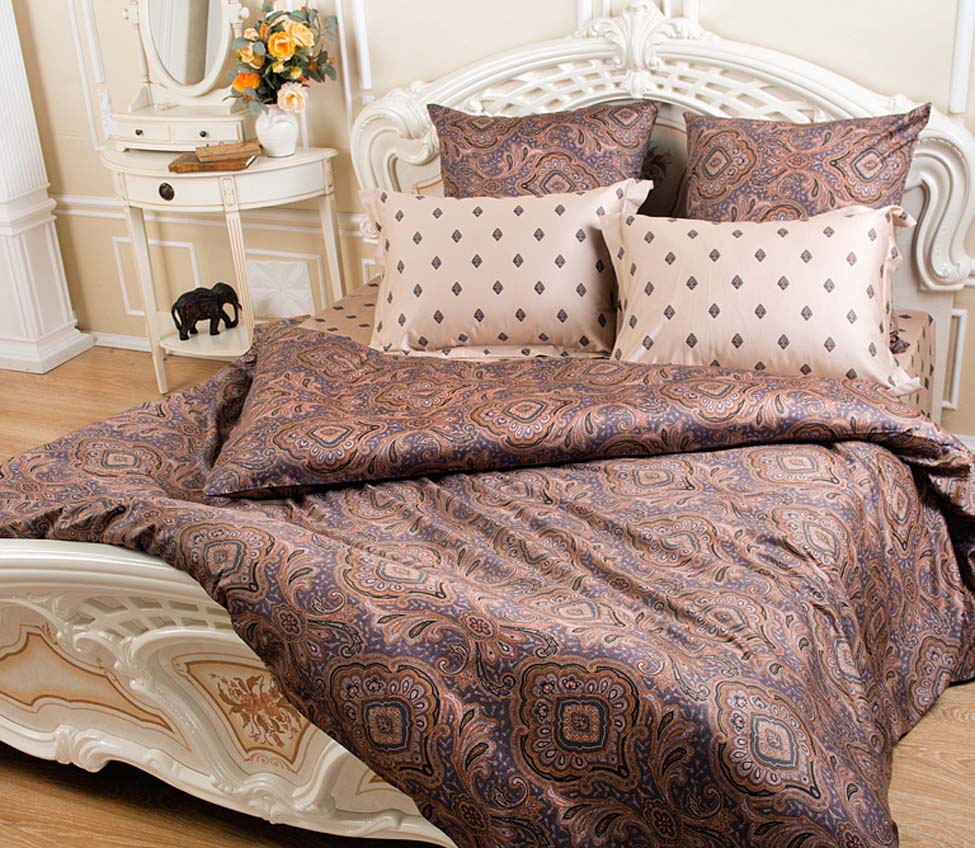 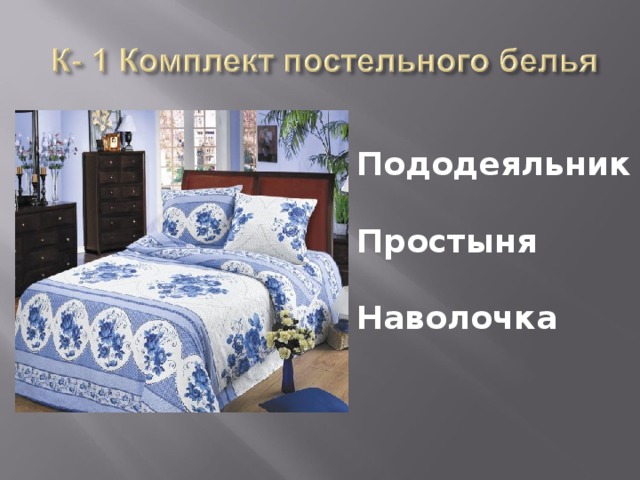 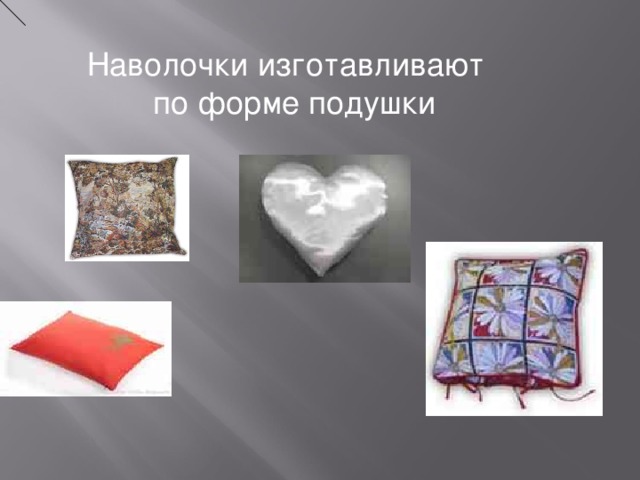 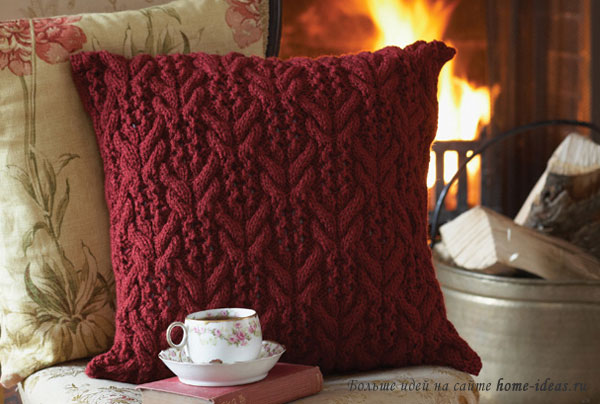 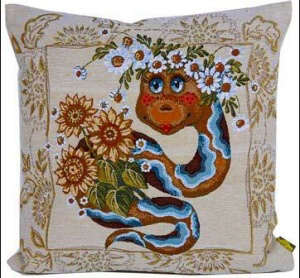 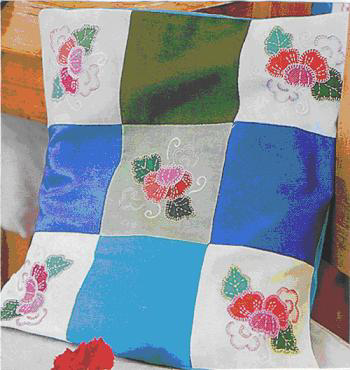 Построение чертежа наволочки
1.Построить прямой угол в т. В
2. Отложить длину детали ВН
3. Отложить ширину детали ВВ1
4. Достроить прямоугольник ВВ1НН1
Моделирование
Моделирование – процесс создания новых моделей одежды.
 Художественное моделирование – создание проекта изделия в виде эскиза. Занимаются художники - модельеры. 
Техническое моделирование – создание изделий по готовым эскизам. Занимаются модельеры-конструкторы
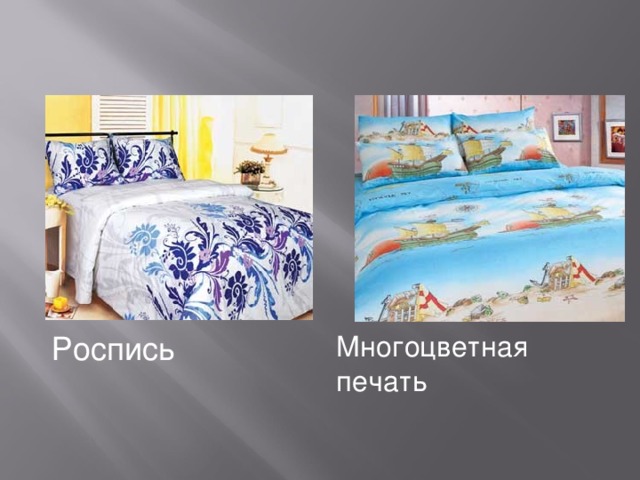 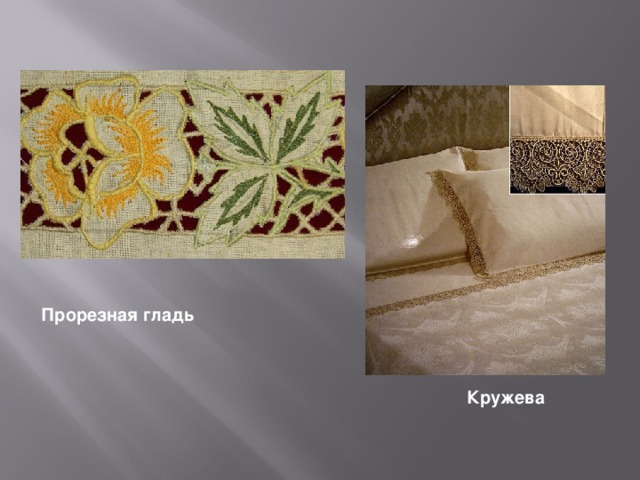 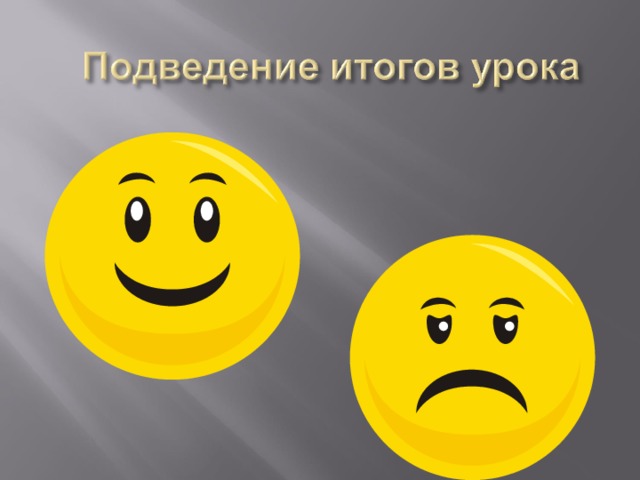